Computational Cognitive Science
Lecture 12: Causality 3

Guest lecturer: Tadeg Quillien
School of Informatics, University of Edinburgh
Last week: causal inference
How can we discover the general causal relations among all these things?
Wood
Spark
Oxygen
Fire
Last week: causal inference
The goal is to discover the correct causal model:
Wood
Spark
Oxygen
Fire
This week: ‘actual causation’
Assume that we already know the causal model below
Suppose a friend asks you why a fire happened. What do you tell them?
Wood
Spark
Oxygen
Fire
Counterfactual theory of causation (e.g. David Lewis)
C is a cause of E if:

If C had not happened, E would not have happened either

Without the spark, the fire would not have started -> The spark caused the fire
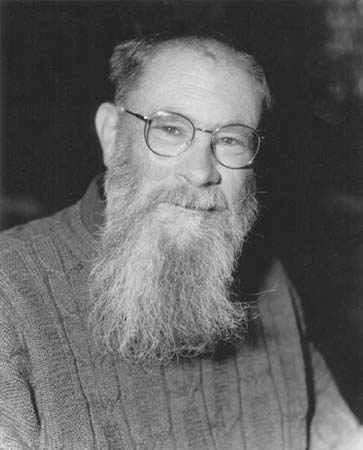 Problems with the counterfactual approach
If a meteor had struck Edinburgh this morning, I would not be giving this lecture
-> I am giving this lecture because no meteor struck Edinburgh this morning

If there had been no oxygen in the air, the fire would not have started
-> The fire started because there was oxygen in the air
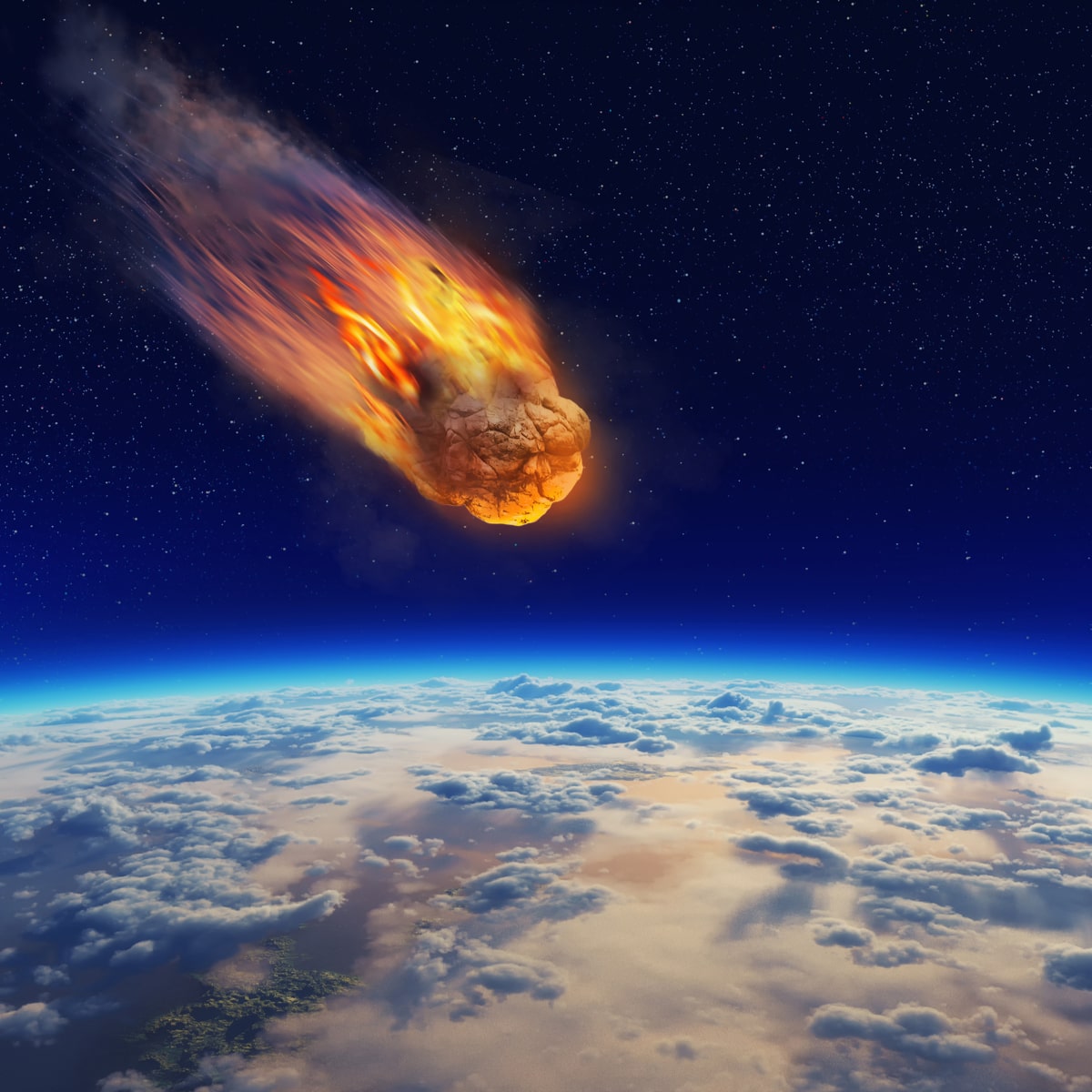 Problems with the counterfactual approach
The prisoner would be dead, even if soldier A had not shot
The prisoner would be dead, even if soldier B had not shot

-> None of the soldiers caused the prisoner’s death!
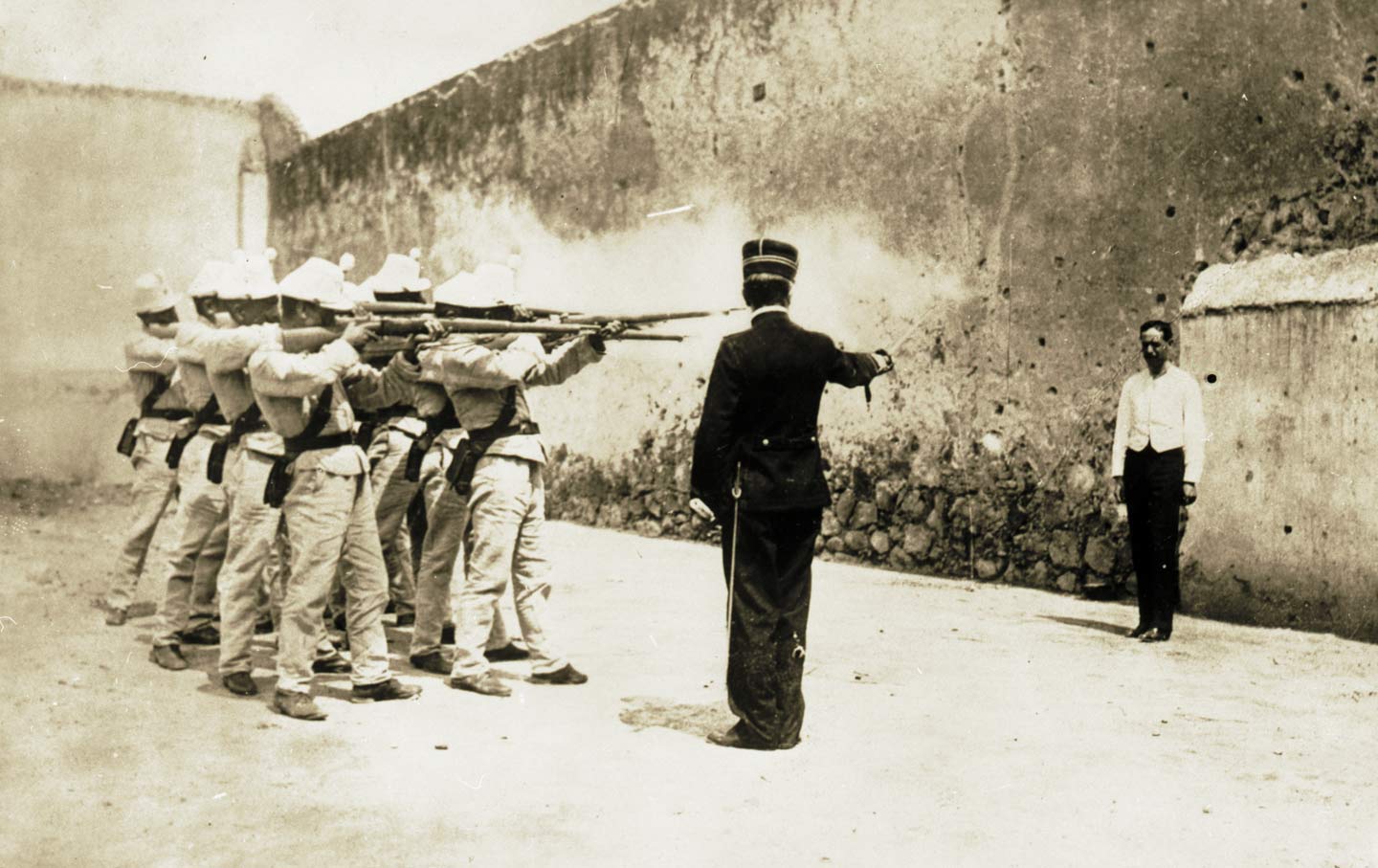 Saving the counterfactual theory: “invariant” counterfactual dependence (Jim Woodward)
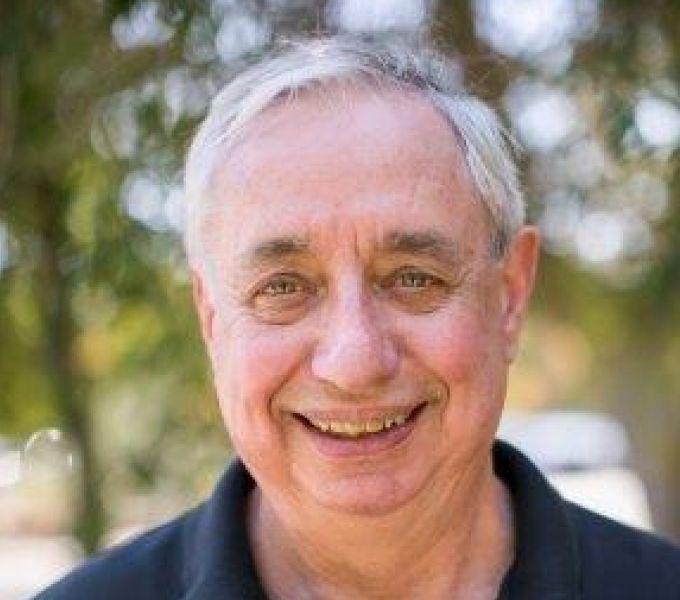 To be a cause of E, the link between C and E must be invariant

I.e. C would have led to E even if the background conditions had been different

The absence of meteor is not an invariant cause of my giving this lecture
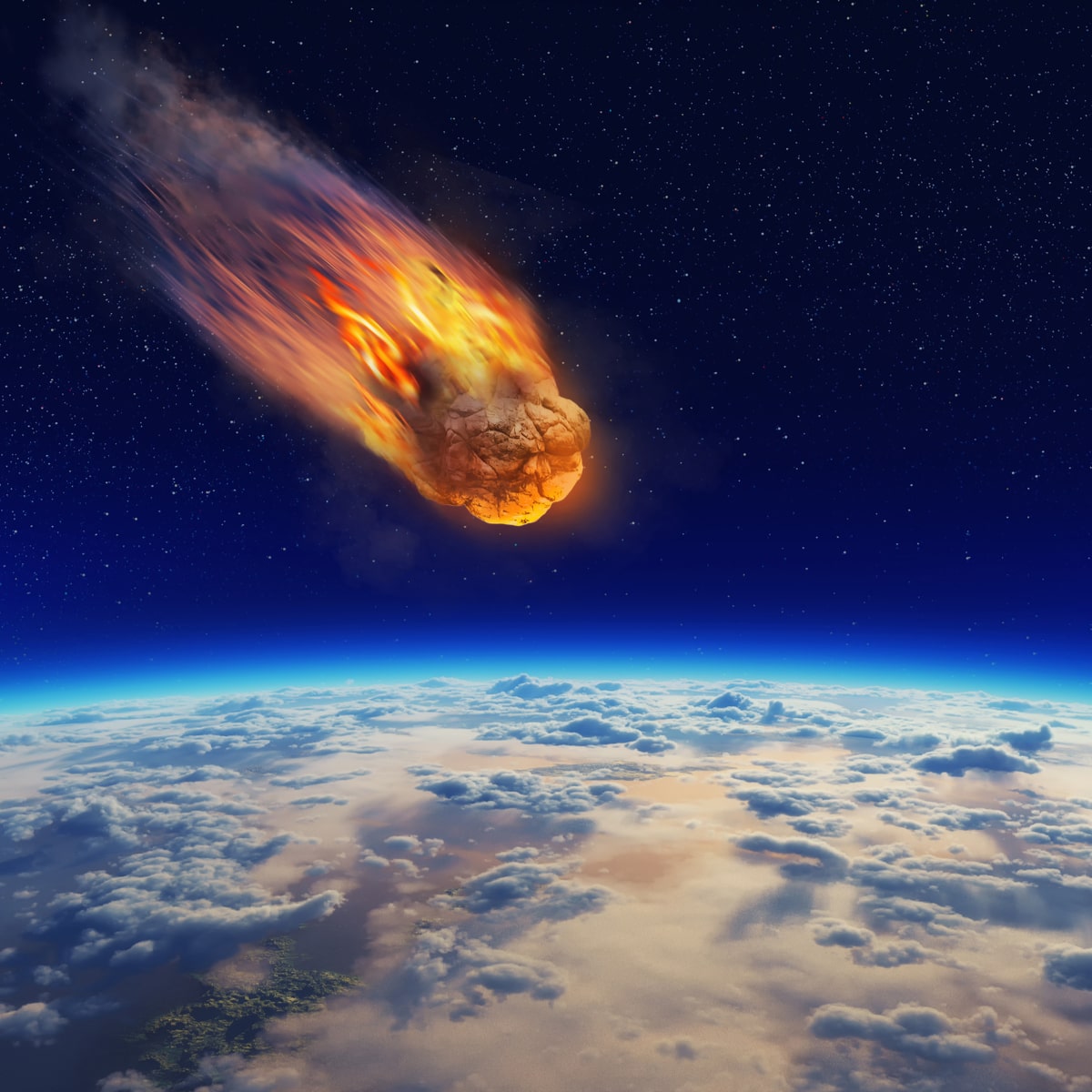 Saving the counterfactual theory: “invariant” counterfactual dependence (Jim Woodward)
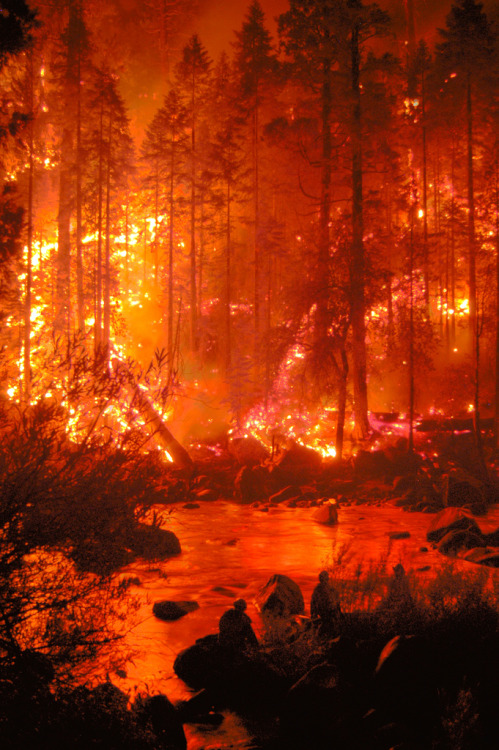 Oxygen is not an invariant cause of the fire


Soldier A shooting is an invariant cause of the prisoner’s death

Is there experimental evidence for the role of invariance?
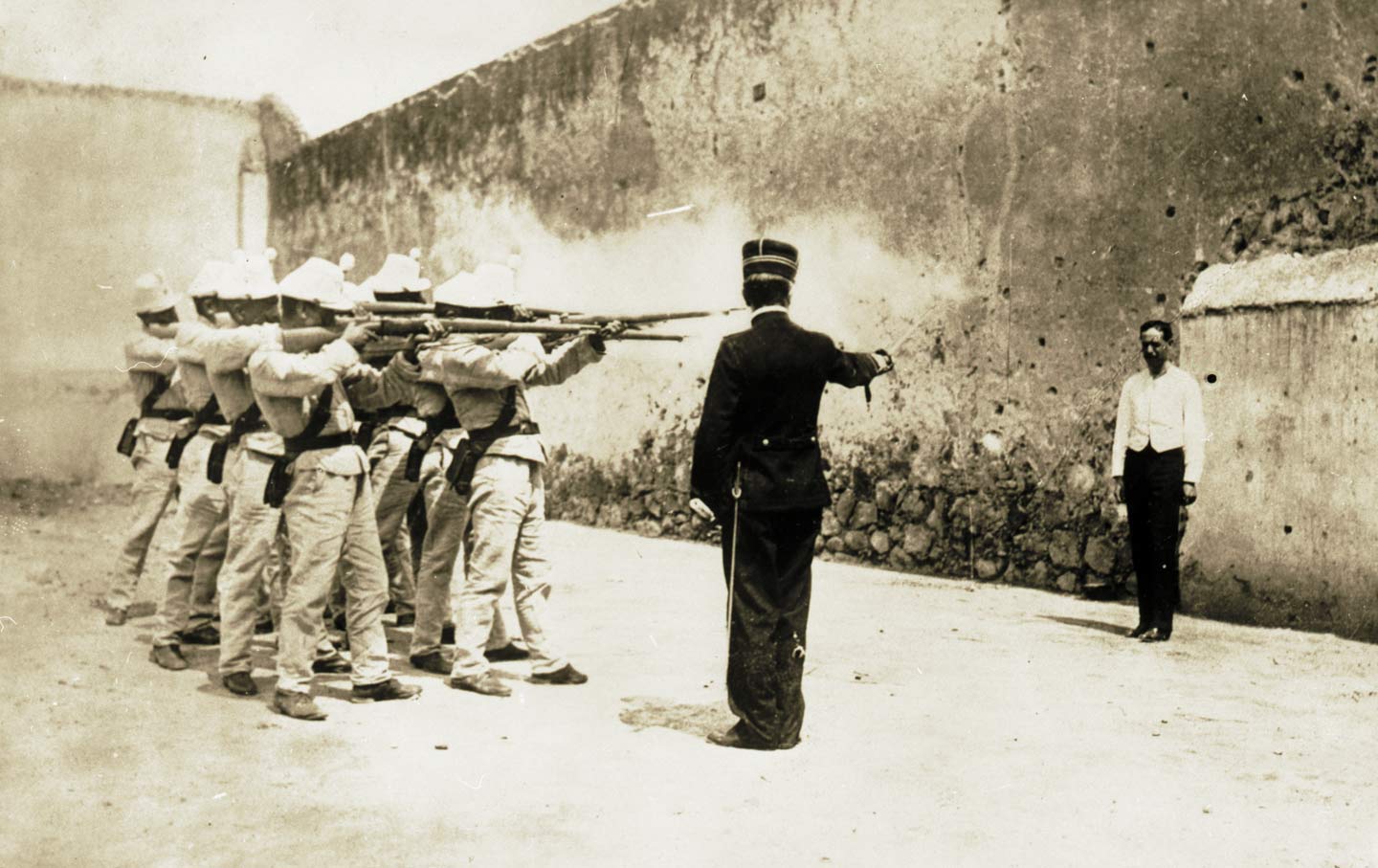 You win a dollar if and only if you get a green ball from the top box AND a blue ball from the bottom box. 

Did Joe win a dollar because he drew a green ball, or because he drew a blue ball?


(Morris et al., 2019, PLoS One)
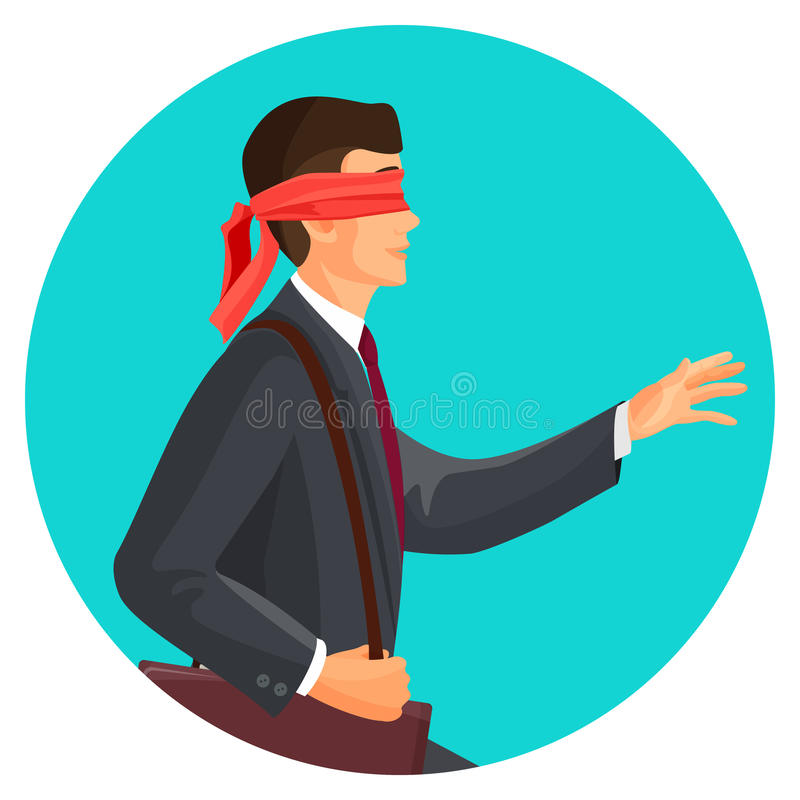 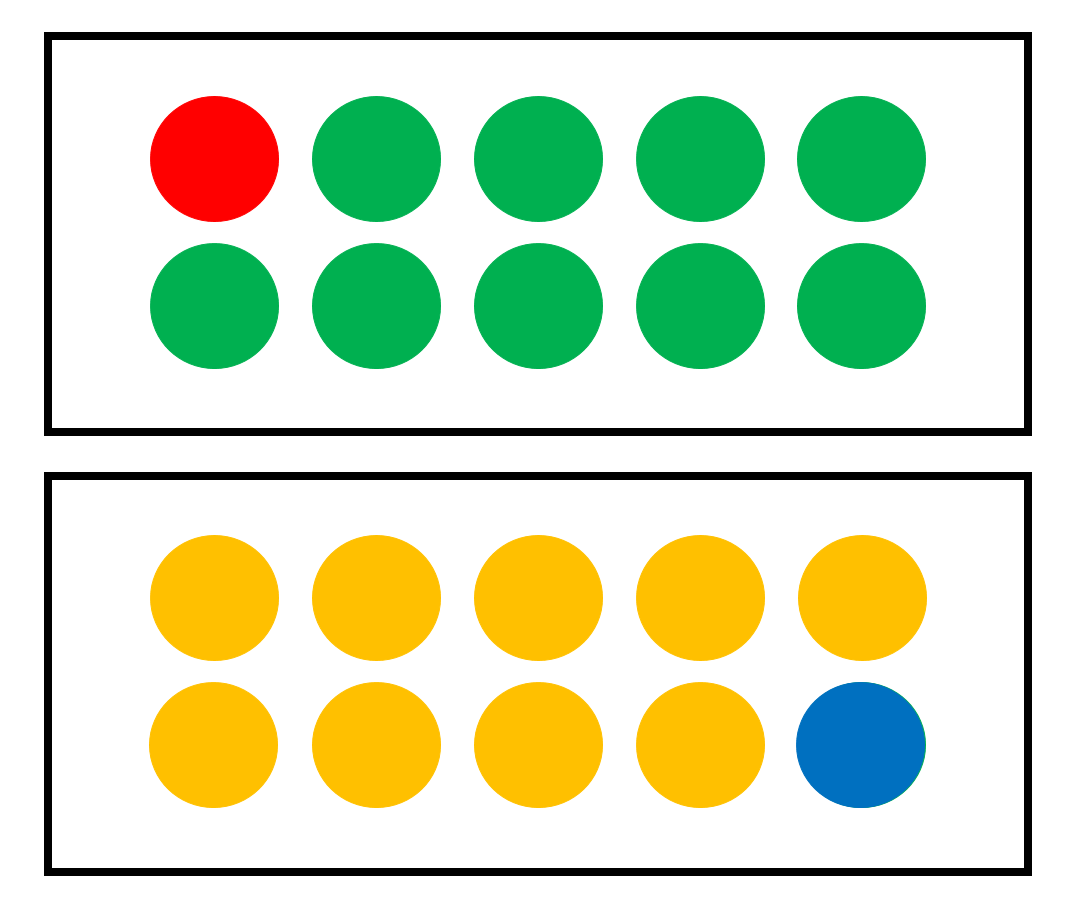 &
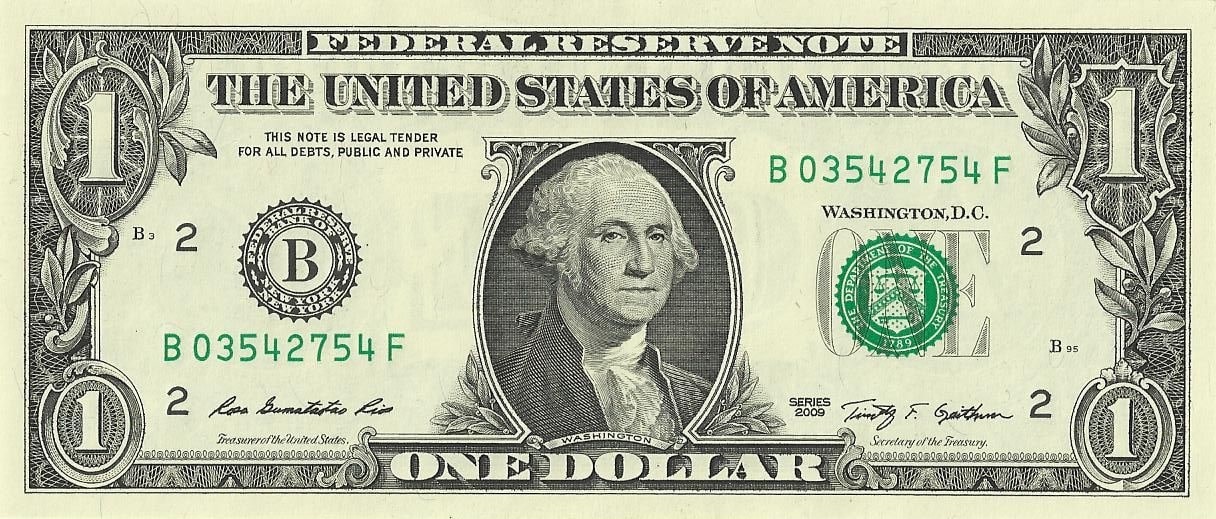 “Invariance” is still a vague philosophical notion

What computations actually underlie our sense of causation?
Counterfactual effect size model (Quillien, 2020)
To judge whether C caused E, people:

‘sample’ counterfactuals from the set of possible outcomes

compute the correlation between C and E across these counterfactuals
Sample counterfactuals by mental simulation
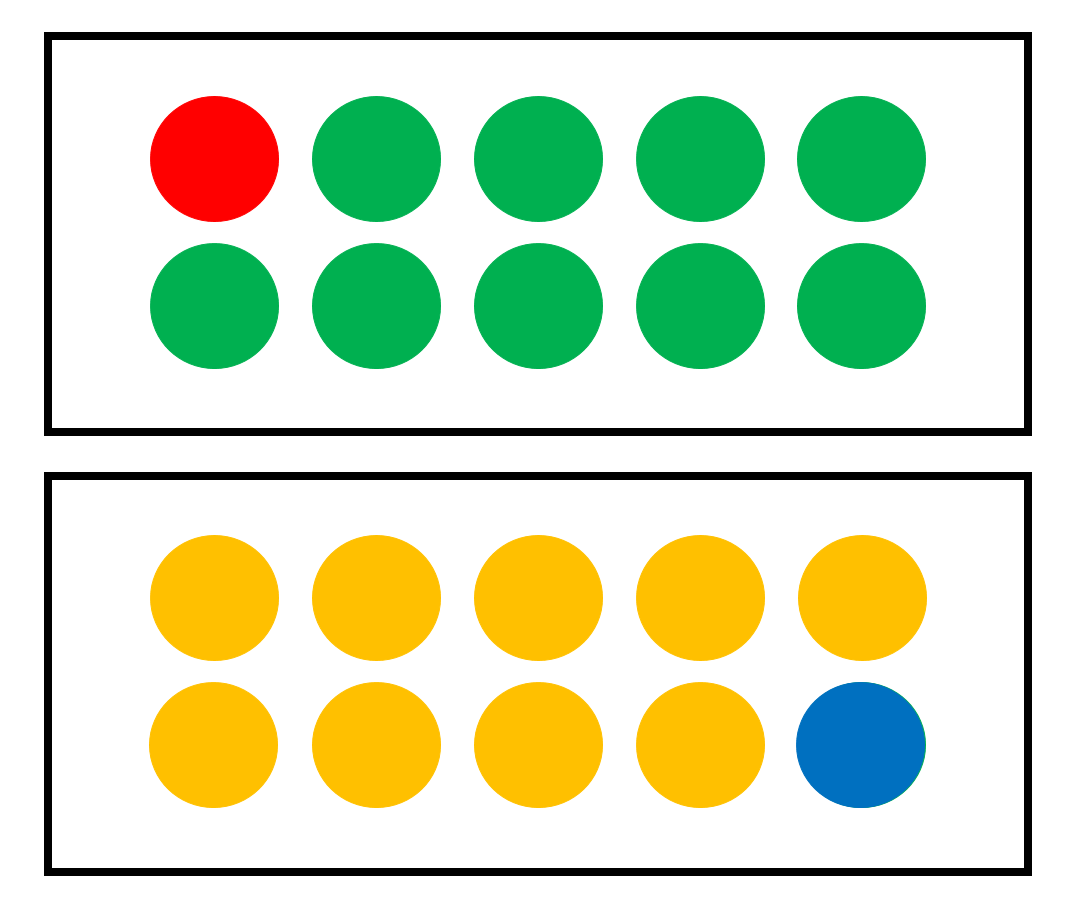 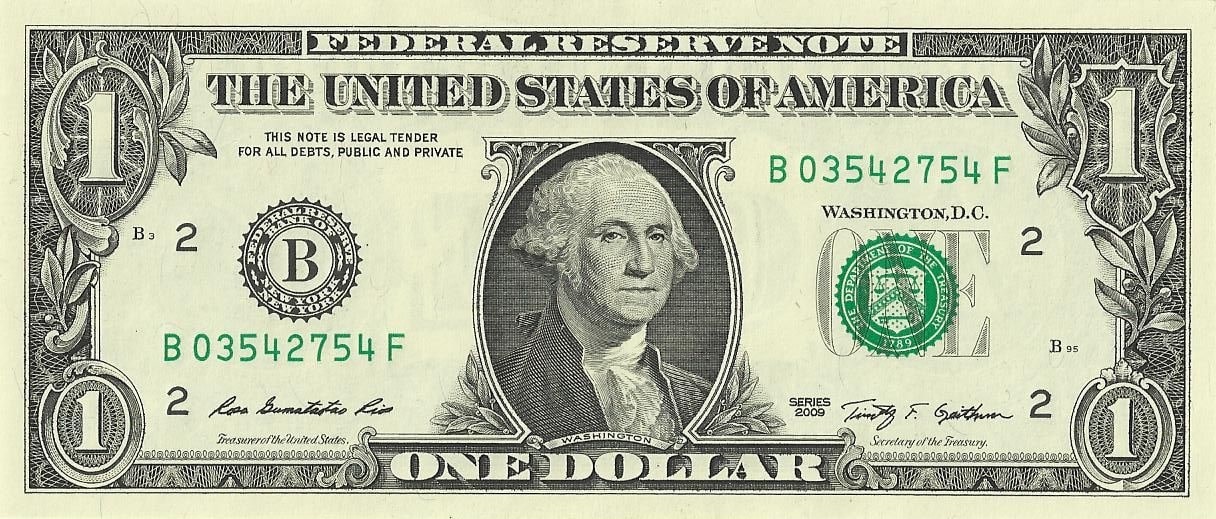 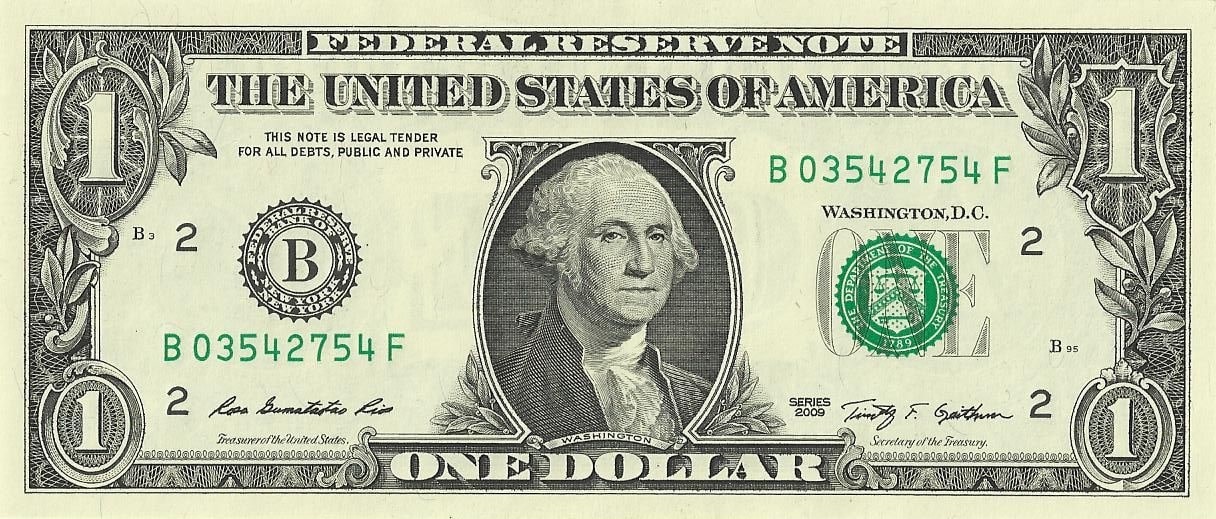 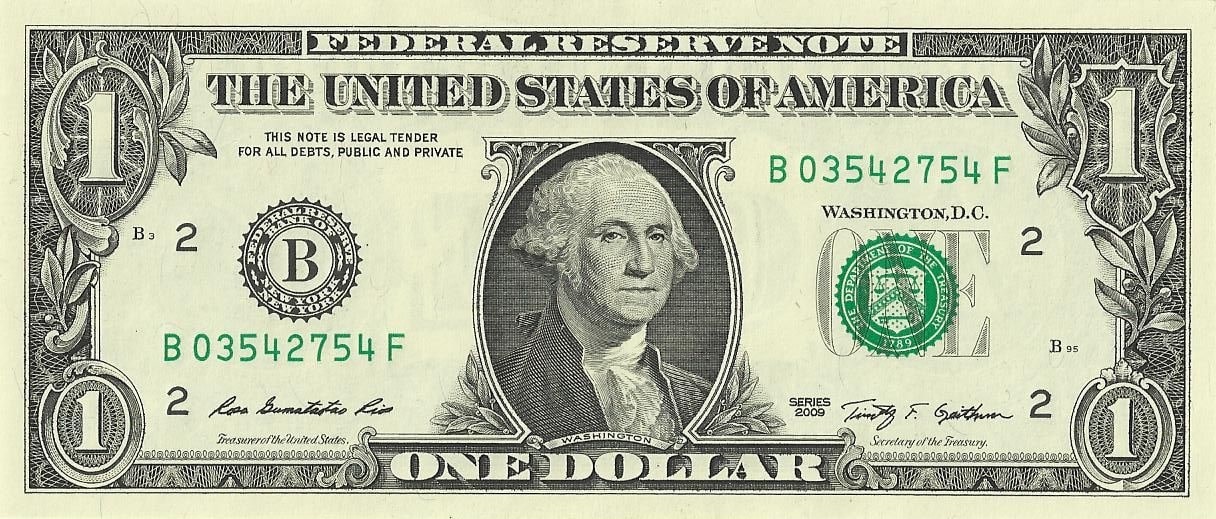 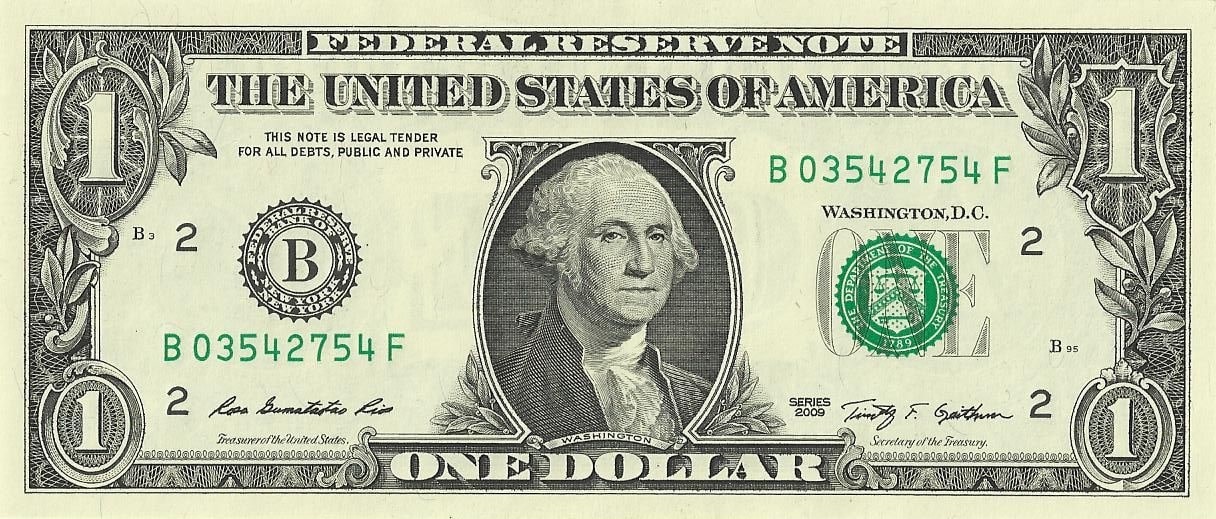 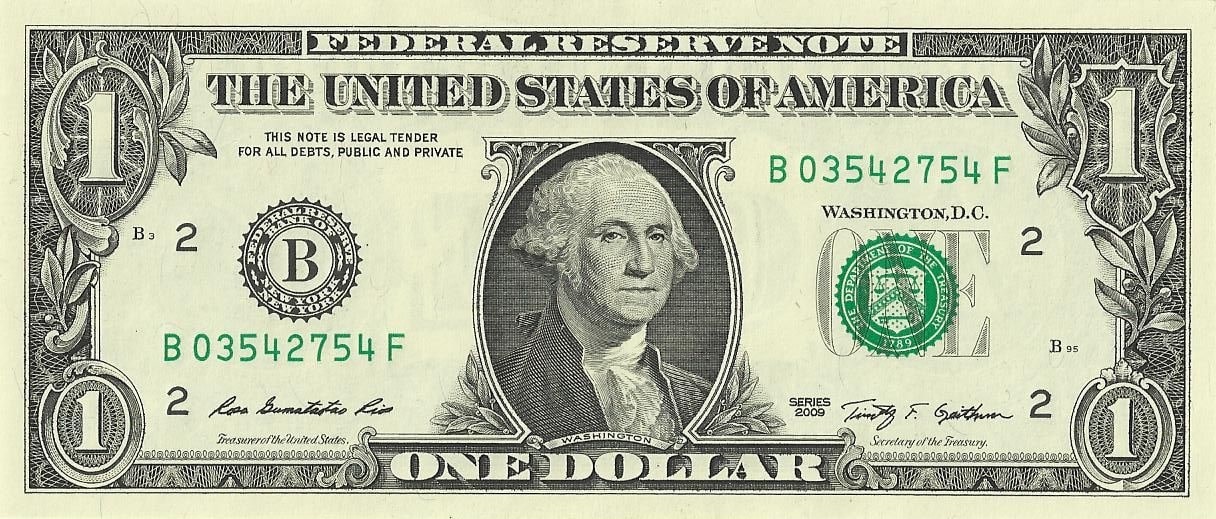 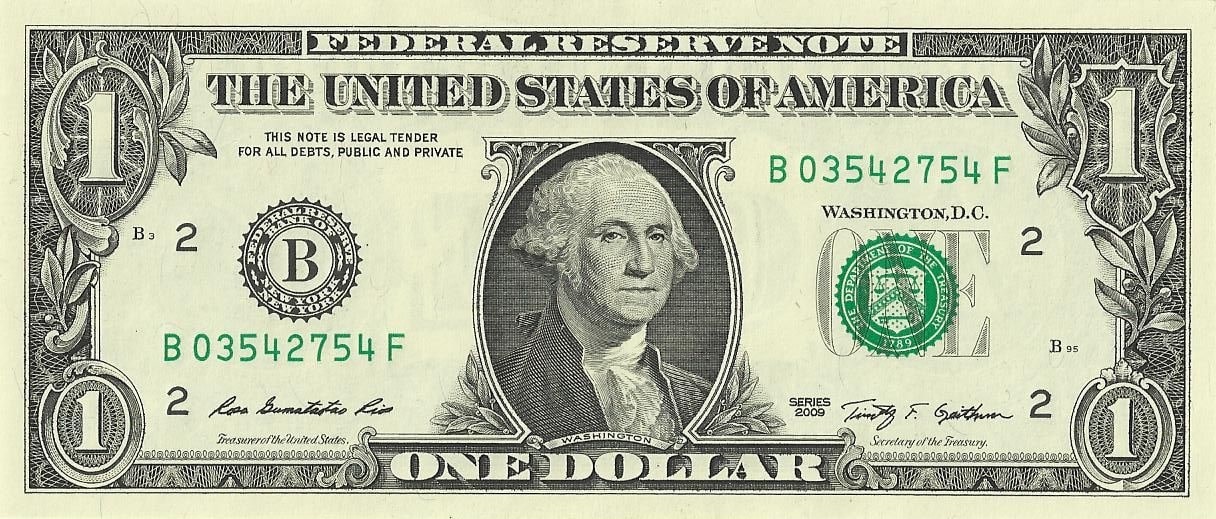 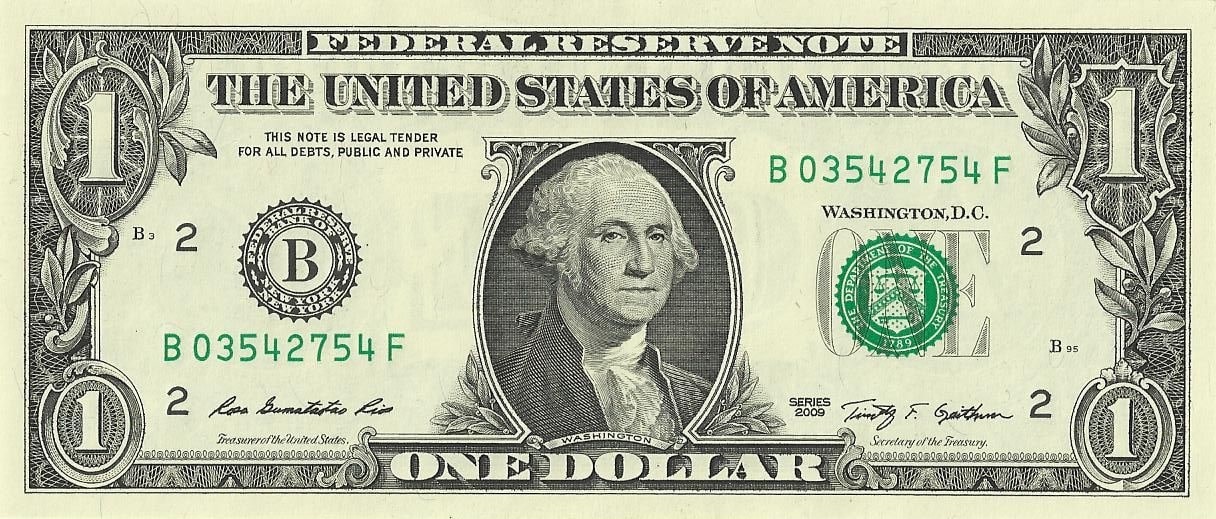 &
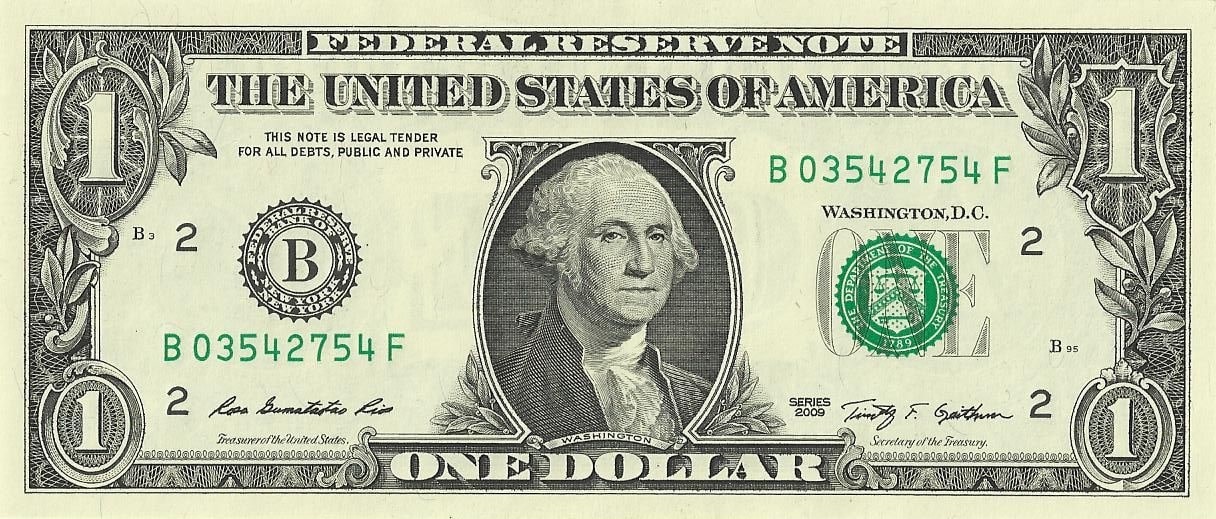 Counterfactual effect size model
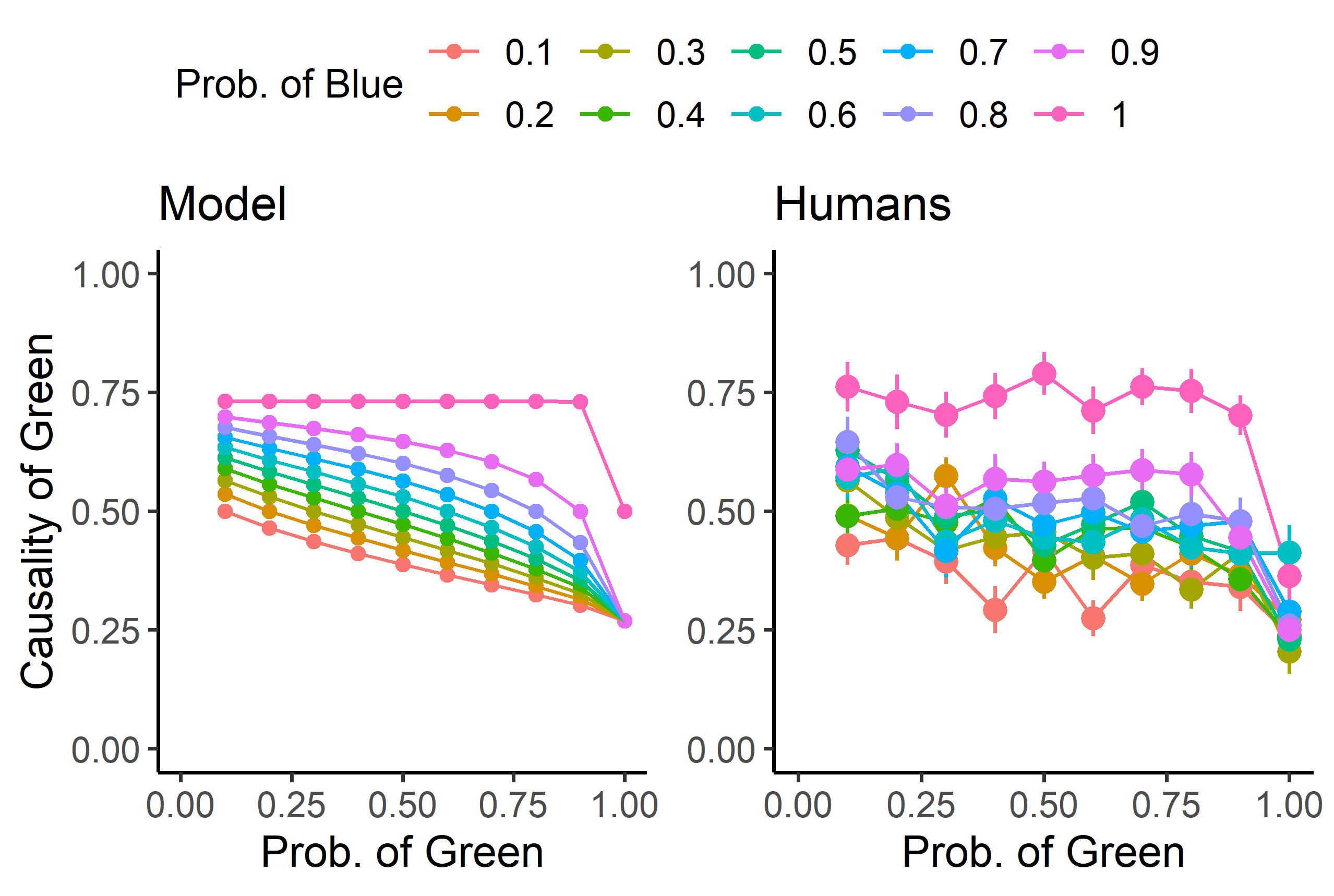 r = .89
Data from Exp 1 in Morris et al., 2019, PLoS One
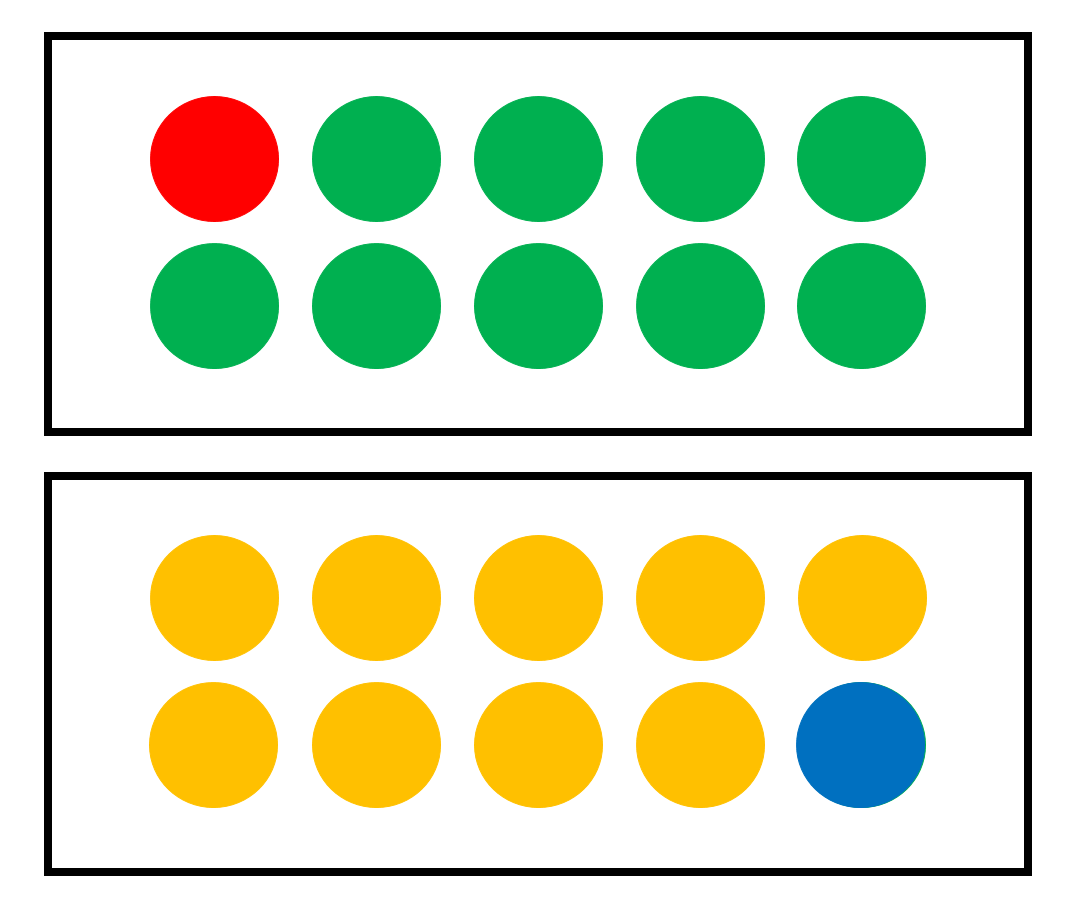 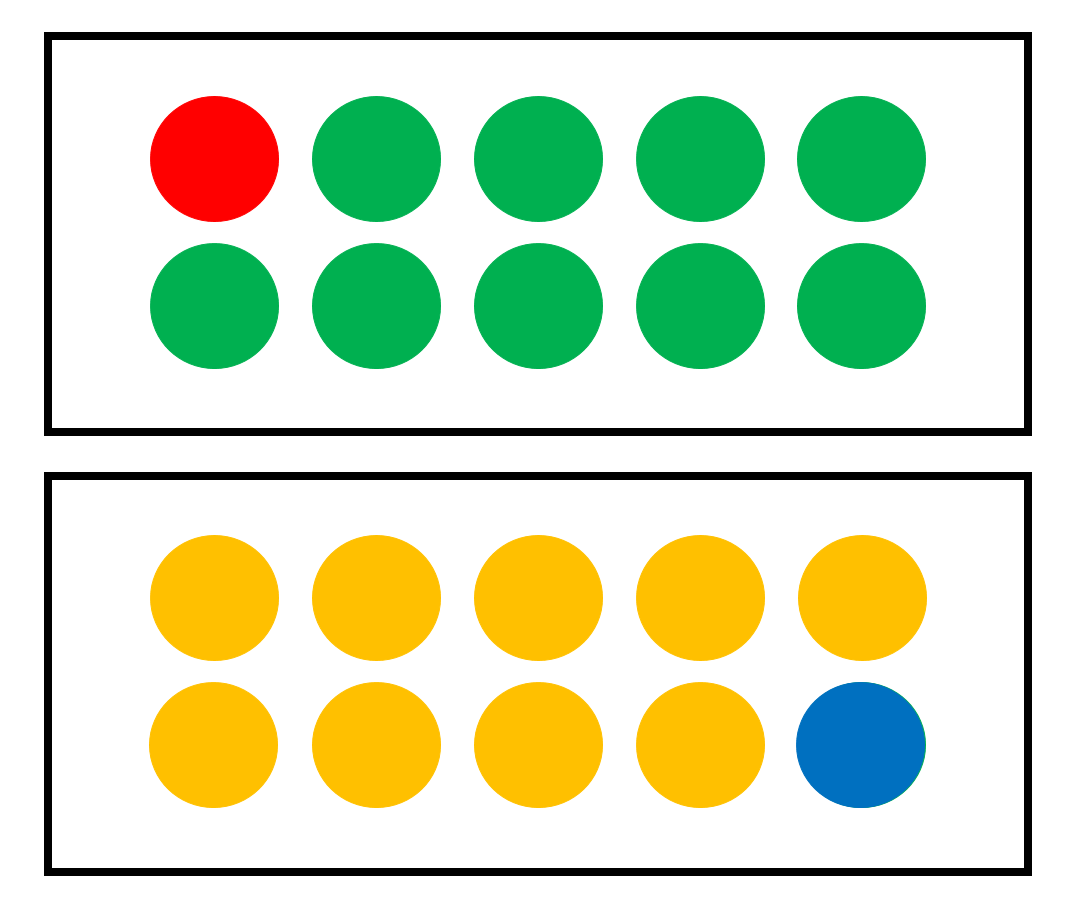 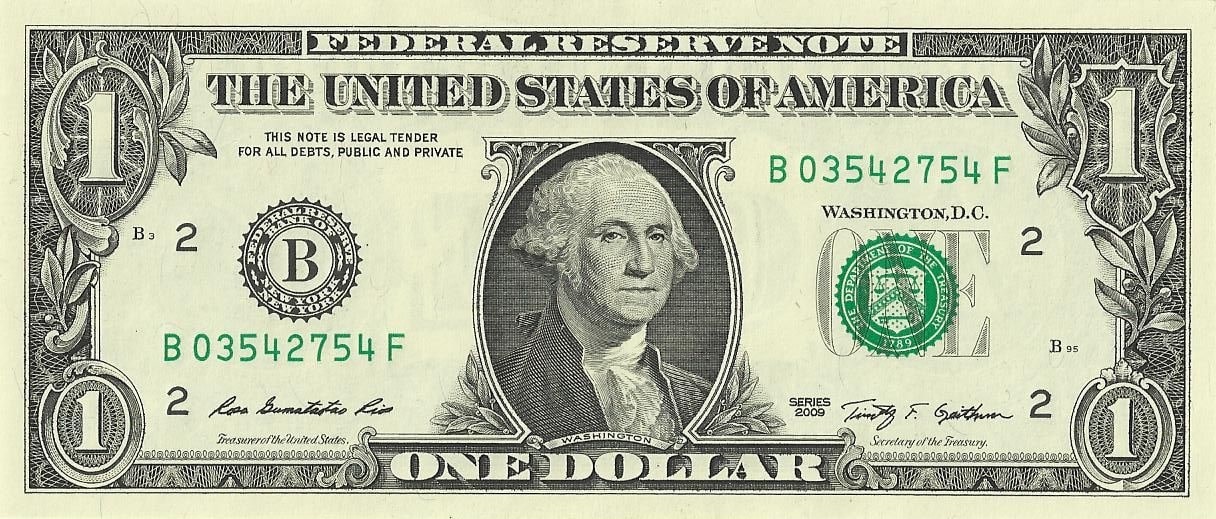 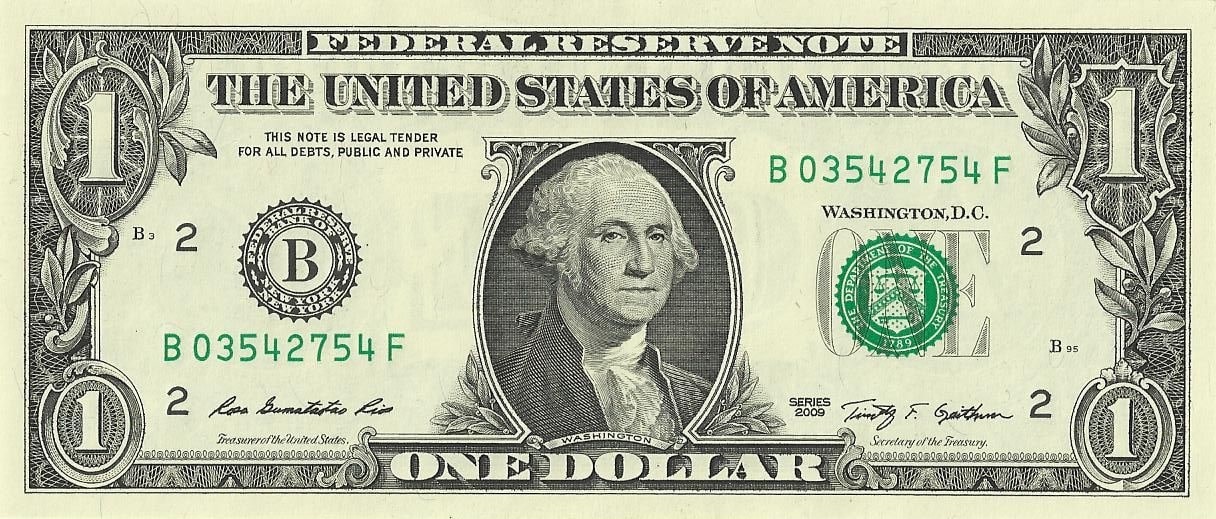 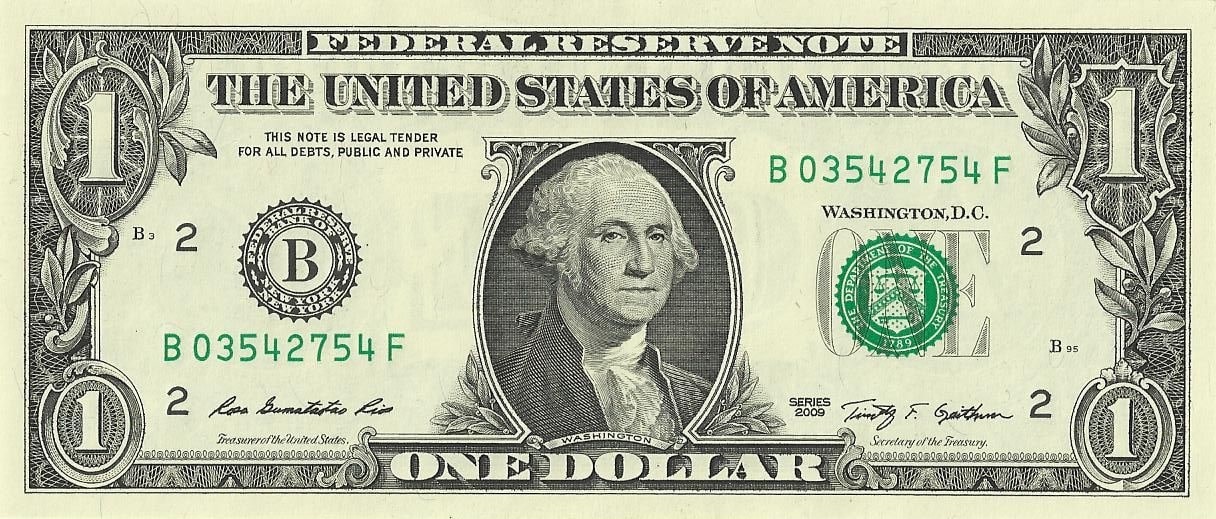 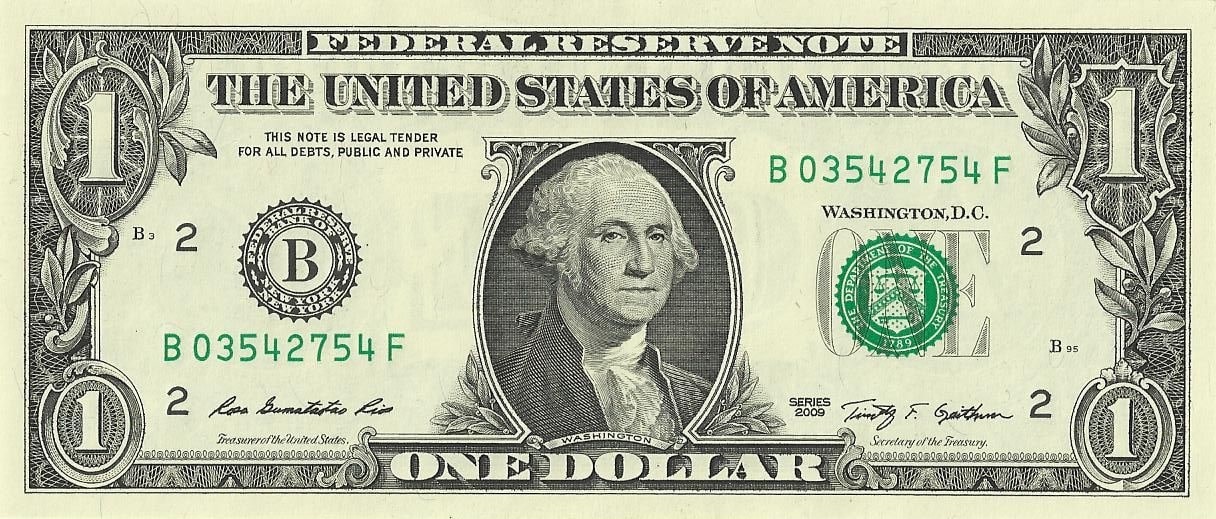 OR
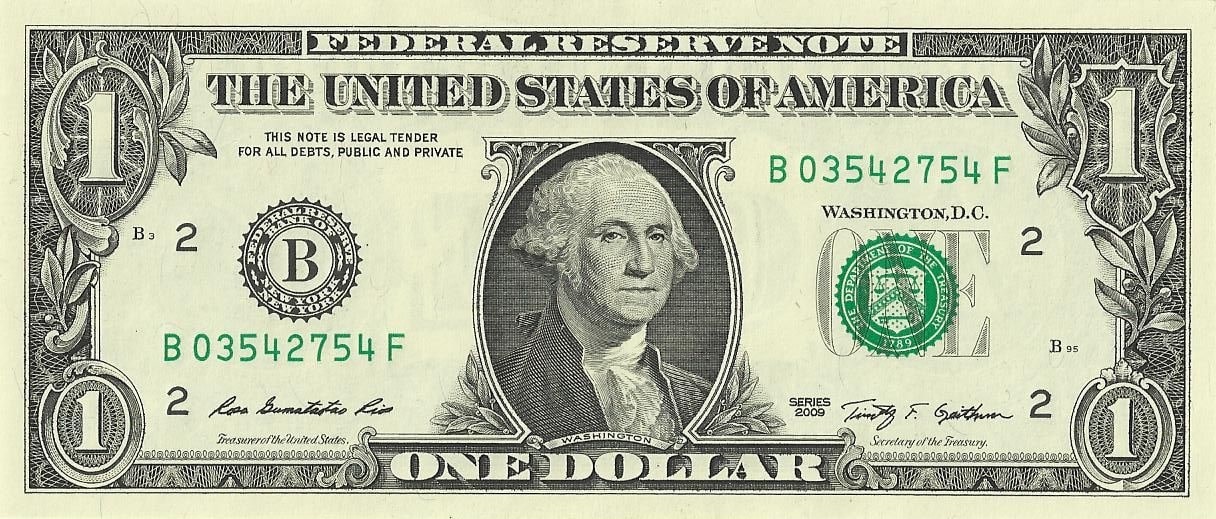 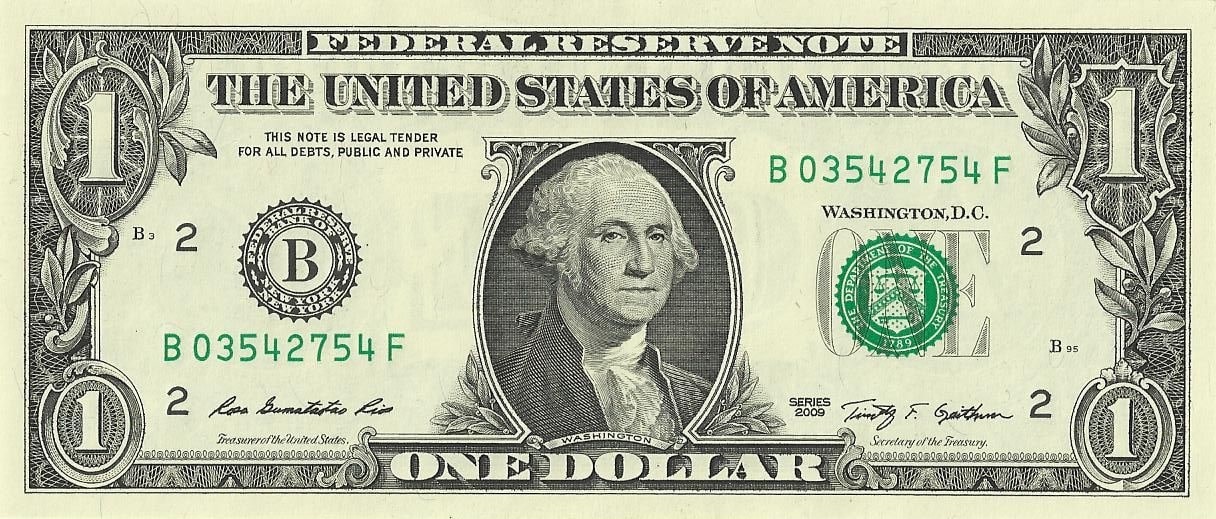 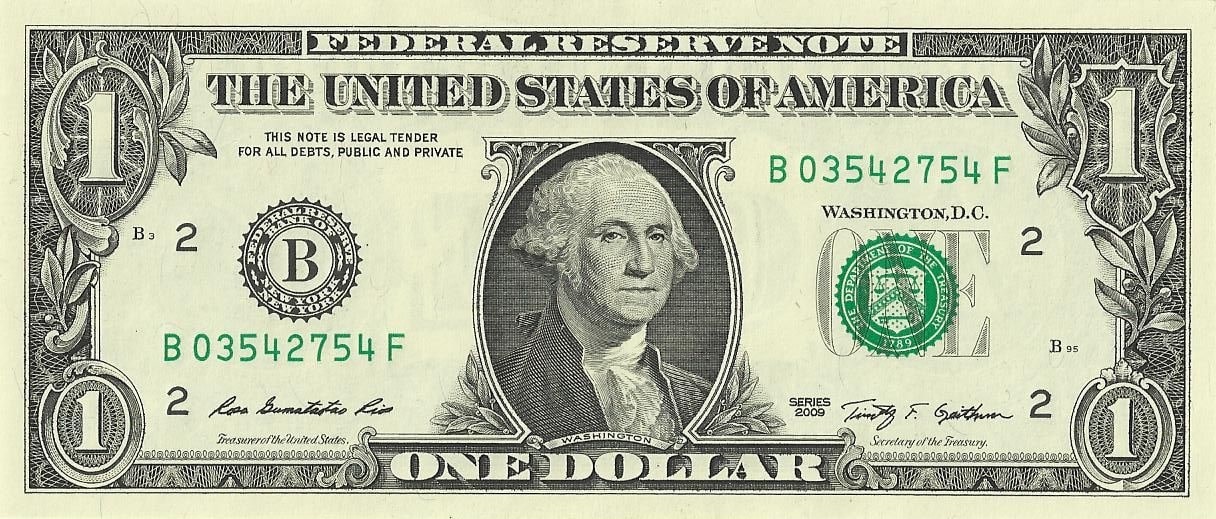 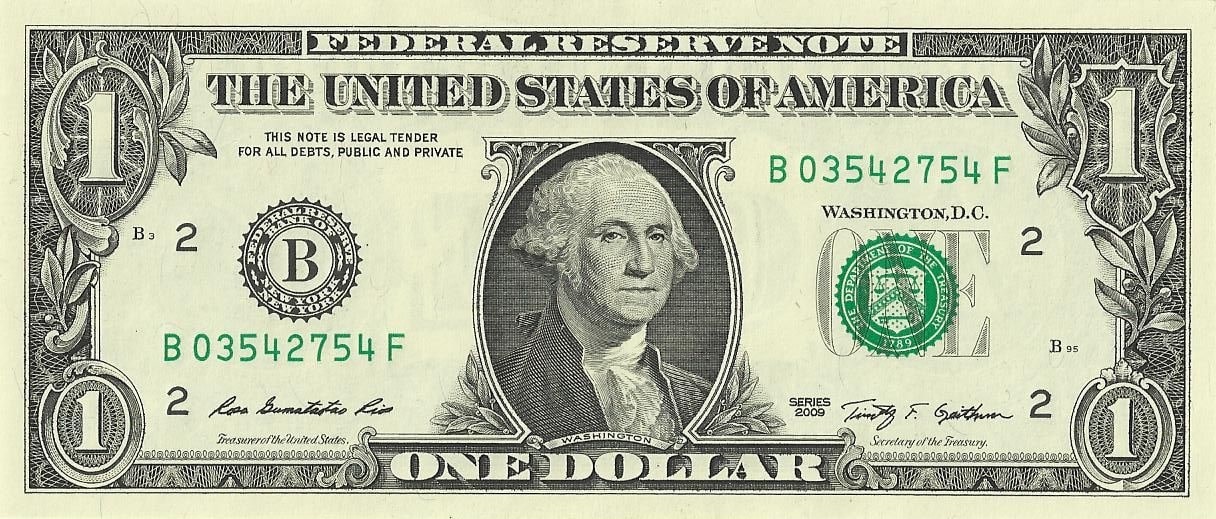 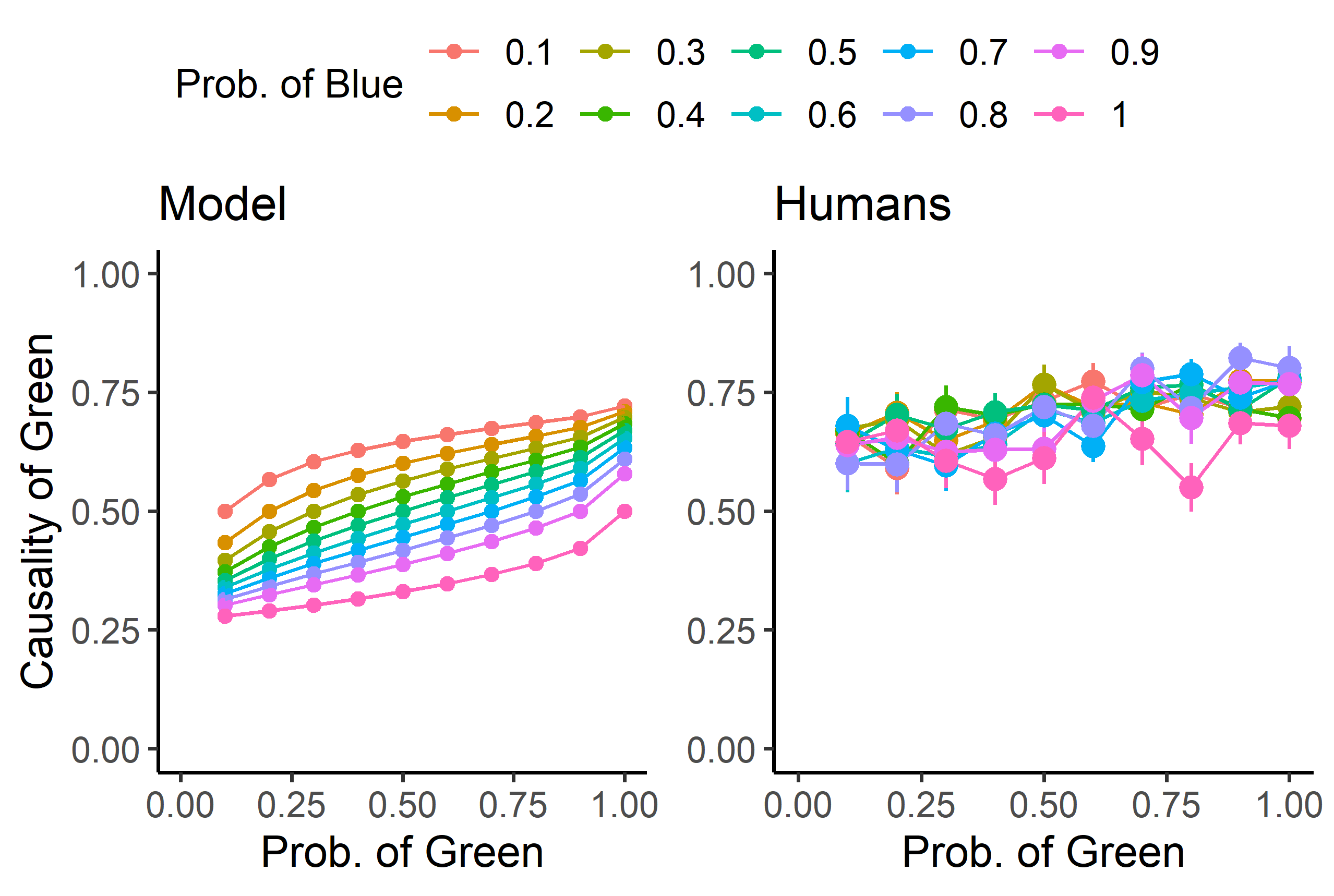 OR
Structure
Quillien, 2020

Data from Morris et al., 2019
The definition of “correlation” used by the model is slightly different than the ordinary statistical notion

(Winning the prize is correlated with drawing a green ball, but does not cause it)

See optional online readings for more details on the “interventionist” definition of correlation used by the model
Testing the model with a real-world example
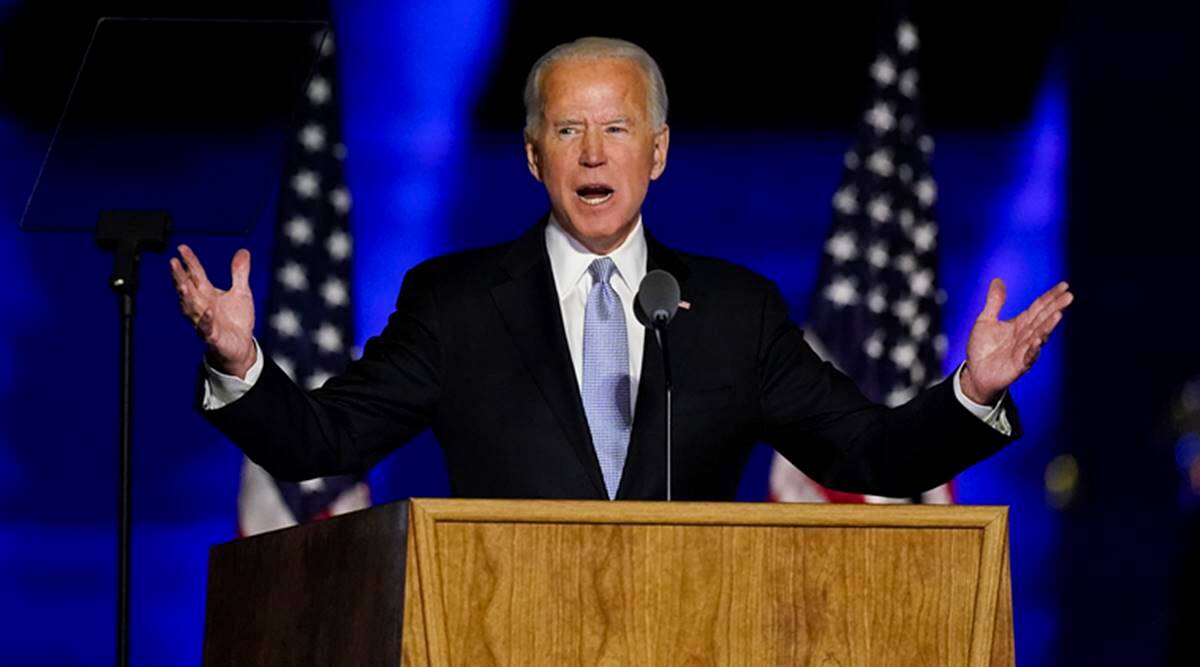 Which state caused Biden to win the election?
Average human judgmentsN=207
Quillien & Barlev, under review
Model
To compute the “causal strength” of the state of New York:

Take the correlation, across all simulations, between “Biden wins in New York”, and “Biden wins the presidency”
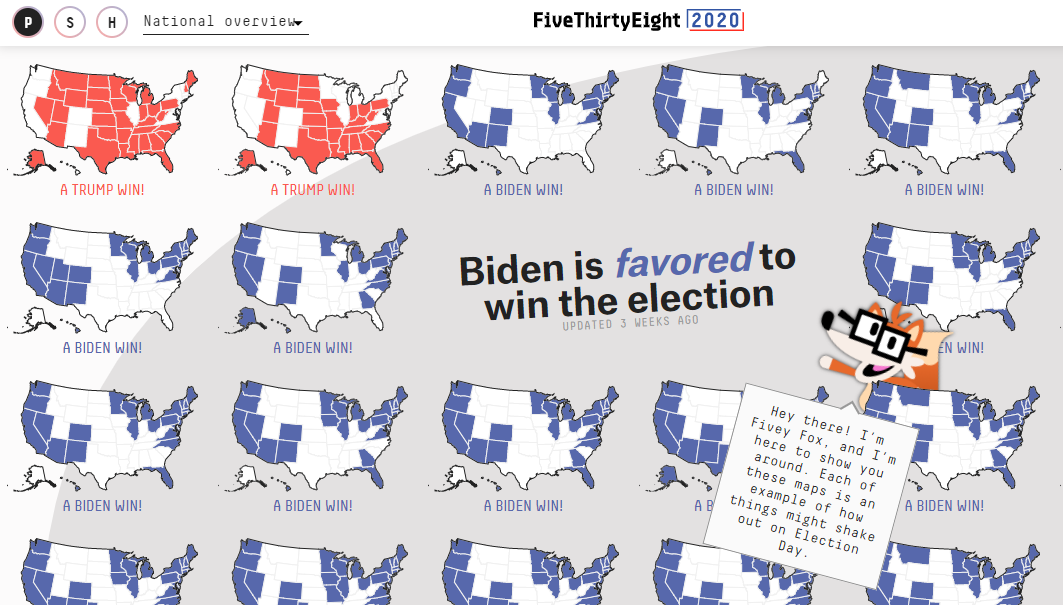 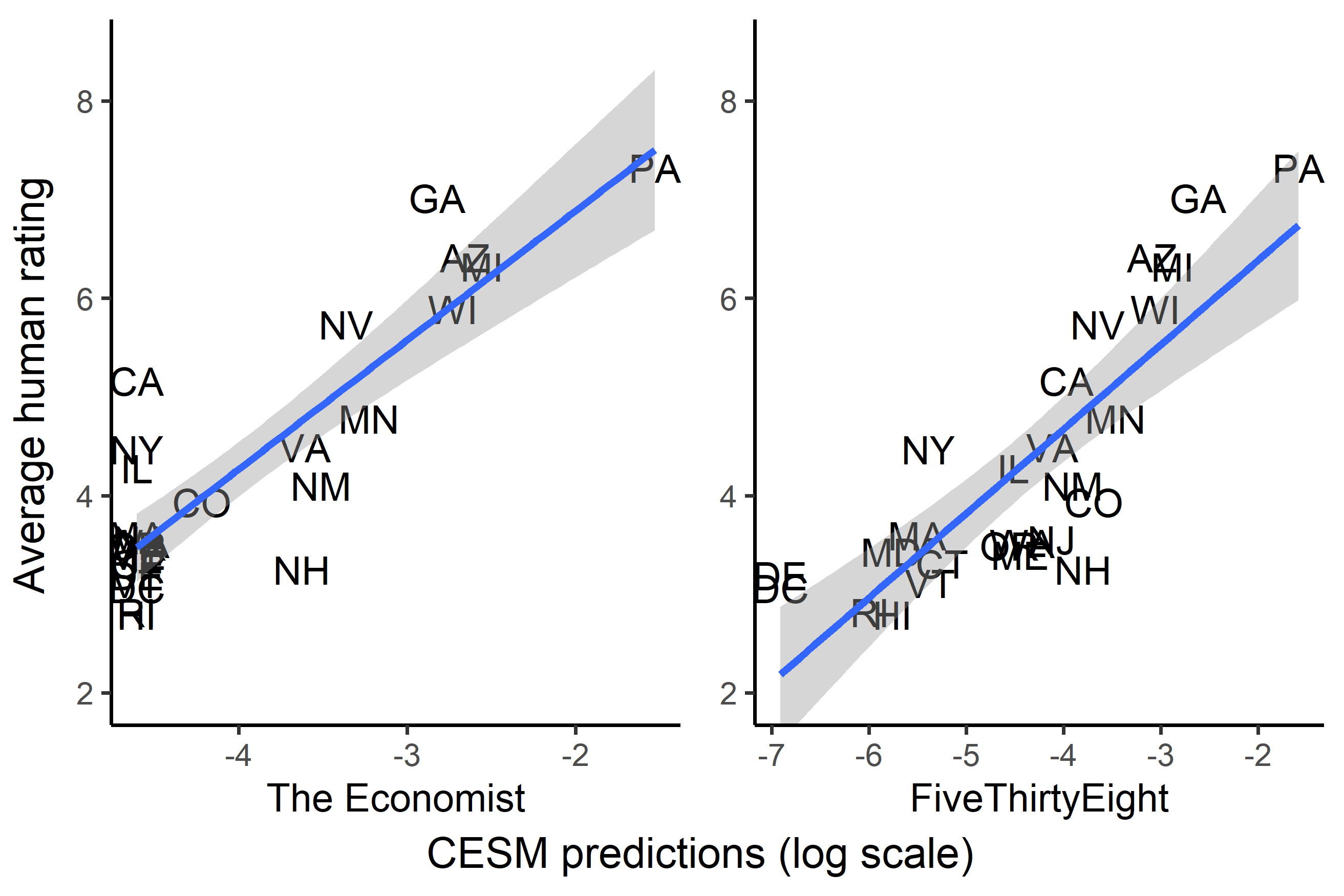 Quillien & Barlev, under review
Morality and actual causation (Hitchcock & Knobe, 2009)
Who caused the collision?

Counterfactuals are biased toward situations where people don’t violate norms.

Across counterfactuals, the behavior of the car is more highly correlated with the collision
Outstanding mysteries
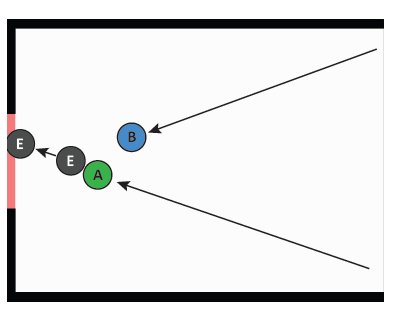 Did the green ball cause the black ball to go through the gate?

Did the blue ball cause the black ball to go through the gate?

Across counterfactuals, there is a correlation between the blue ball’s presence and the black ball going through the gate -> incorrect causal attribution
(this is called a case of “causal pre-emption”)
Ongoing research questions
How exactly do people sample counterfactuals?

Does the way that judges attribute causal responsibility match our intuitive notion of cause?

Does our intuitive notion of actual cause shape the way we use other concepts?

etc
References
Lewis, D. (1973). Causation. The journal of philosophy, 70(17), 556-567.

Woodward, J. (2003). Making things happen: A theory of causal explanation. Oxford university press.

Hitchcock, C., & Knobe, J. (2009). Cause and norm. The Journal of Philosophy, 106(11), 587-612.

Quillien, T. (2020). When do we think that X caused Y?. Cognition, 205, 104410.

Quillien, T., & Barlev, M. (under review). Causal judgment in the wild: evidence from the 2020 US presidential election.